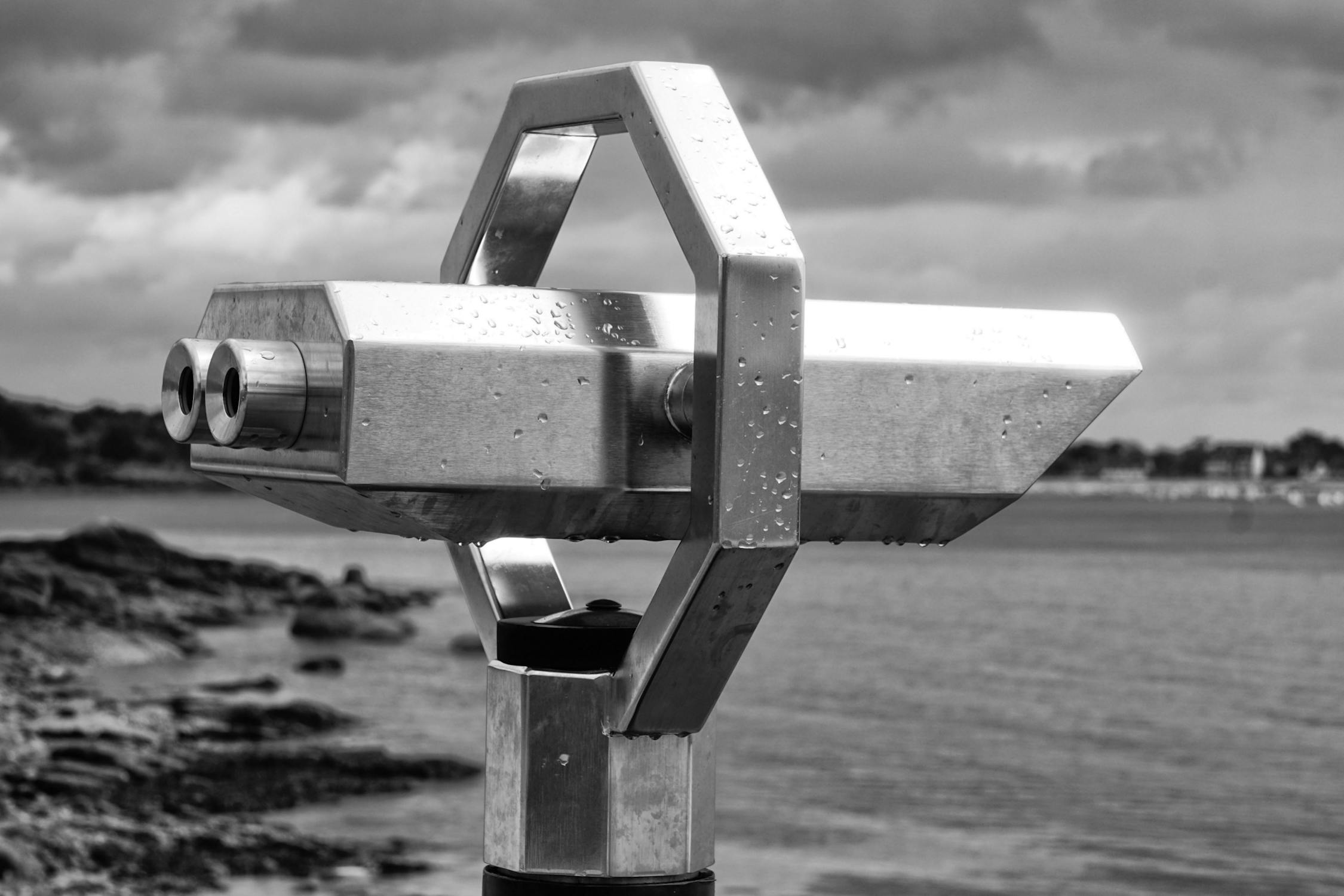 Auftragsklärungs-Template
Ein Überblick und Fragen, die sicherstellen, dass eine Transformations-Maßnahme aus verschiedenen Blickwinkeln analysiert wurde und ein gemeinsames Verständnis zwischen Auftraggeber:in und Umsetzenden herrscht.
1
24.03.2024
Transformation 10/11
Methodisches Vorgehen
Das Auftragsklärungs-Template ist ein hilfreiches Instrument bevor mit einer Transformationsmaßnahme begonnen wird. Es soll sicherstellen, dass die Maßnahme auch die tatsächlich identifizierten Bedürfnisse angeht und damit eine echte Wirkung erzielen kann. Es kann auch dabei helfen, Lücken in Informationen oder Entscheidungen zu erkennen, die dann gemeinsam zwischen Auftraggeber:in und Umsetzer:in geklärt werden sollten.
Im ersten Schritt sollen die übergeordneten Kästchen aus den ersten zwei Zeilen bearbeitet werden. Darin wird geklärt, um welche Maßnahme es geht und wer für was verantwortlich ist. Eine Analyse von der Spannung über identifizierte Bedürfnisse hin zum Ergebnis und der Wirkung der Maßnahme stellt eine Wirkungsorientierung bei der Planung der Maßnahme sicher. 

Im zweiten Schritt geht es im unteren Teil des Templates um die Rahmenbedingungen, die für die Umsetzung der Maßnahme relevant sind sowie die konkreten Aktivitäten, die daraufhin geplant werden. Wichtig ist, dass die einzelnen Inhalte im Auftragsklärungs-Template zusammen einen konsistenten Plan ergeben und sinnvoll ineinandergreifen.
2
24.03.2024
Transformation 10/11
Vorlage
Kurzbeschreibung der Maßnahme
Lernschleife Nr. von xx.xx. – xx.xx.xx
Prozessverantwortlich
Was ist die Maßnahme zusammengefasst?
Name
Titel der Maßnahme
Ergebnisverantwortlich
Name
Spannung
Identifizierte Bedürfnisse
Ergebnis der Maßnahme
Wirkung der Maßnahme
Was ist zusammengefasst die Spannung, die gelöst werden soll?
Was sind die identifizierten Bedürfnisse der Betroffenen und Beteiligten Personen hinter der Spannung? Welche Bedürfnisse soll die Maßnahme befriedigen?
Was ist das greifbare Ergebnis der Maßnahme? Welche konkreten Entscheidungen, Dokumente, Veränderungen stehen am Ende der Maßnahme und werden im Review präsentiert?
Welche Wirkung soll die Maßnahme erzielen? Was ist nach erfolgreicher Durchführung der Maßnahme anders als vorher?
Hintergrund
Abhängigkeiten
Risiken
Was gibt es noch zum Hintergrund des Auftrags zu beachten?
Welche Abhängigkeiten zu anderen Aktivitäten gibt es?
Welche Risiken sind ersichtlich und wie kann diesen begegnet werden?
Input
Aktivitäten
Welche Informationen werden noch gebraucht?
Welche Vorarbeiten oder Entscheidungen braucht es noch?
Welche Ressourcen oder Unterstützungsbedarfe werden noch benötigt?
Welche Vorarbeiten, Materialien, bereits getroffene Entscheidungen gibt es bereits, auf denen aufgebaut werden kann?
Auf welche Ressourcen kann zurückgegriffen werden?
Welche Unterstützung gibt es?
Welche Aktivitäten braucht es, um den Auftrag zu erfüllen?
Welche nächsten Schritte sind notwendig?
Wie ist der Plan zur Erarbeitung des Ergebnisses und für die Erreichung der Wirkung?
Haben
Soll
24.03.2024
Transformation 10/11